Rencontre Gaillac d’Aveyron
CMAR Occitanie
Aveyron
Le 27 Mars 2025
Storytelling ?
Raconter une histoire
Pour transmettre
Des informations
Des connaissances
Donner du sens
Partager des valeurs
Pour capter l’attention
Pour qu’on s’intéresse à vous
Pour qu’on se souvienne de vous
Pour créer un attachement
Communication narrative
L’art de raconter une histoire captivante

Créer un univers

Apporter de l’émotion

Se différencier
Communication narrative
Exemples :
 
Vous avez la vie devant vous | Pub TV AXA Prévention (45 sec)

Le bon sens – Atelier Tuffery
Susciter l’intérêt grâce au storytelling
Ça s’apprend : Stage 1 jour 

Réaliser un état des lieux de sa marque, de son identité et de ses atouts 
Mettre en place une ligne éditoriale adaptée à sa clientèle 
Construire son histoire
Appliquer un fil conducteur dans sa communication

Prochaine date : 24 avril 2025 à la CMA à Onet le château


Pour s’inscrire contacter Solange Nadreau au 05.65.77.56.16.
Retrouver toutes les informations sur https://www.cma-aveyron.fr/
Merci de votre attention
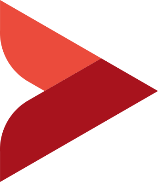 Lorem ipsum dolor
Lorem ipsum dolor sit amet. Non exercitationem commodi qui soluta atque ad inventore facere vel tempore dolorem! Et dolores molestias est dolorum provident vel nihil pariatur non harum magnam.
Lorem ipsum dolor sit amet
Non exercitationem commodi at aspernatur 
Sed voluptatem neque et dignissimos
At aspernatur ratione
Lorem ipsum dolor sit amet. Non exercitationem commodi qui soluta atque ad inventore facere vel tempore dolorem! Et dolores molestias est dolorum provident vel nihil pariatur non harum magnam. Vel corrupti molestias aut itaque doloremque ut aspernatur modi non animi voluptatem sit facilis iusto eos officia itaque.
At aspernatur ratione et velit fugit id alias quidem recusandae repellendus eos voluptatem voluptatem et amet obcaecati cum repellat..
Sed voluptatem neque et dignissimos praesentium est quibusdam nihil et repellat optio? Qui possimus magnam sit itaque voluptatem est quod voluptatem in iusto mollitia qui magnam adipisci est amet accusantium qui perspiciatis nisi. Ut optio fugit sed accusamus mollitia hic perferendis ducimus rem quos voluptas.
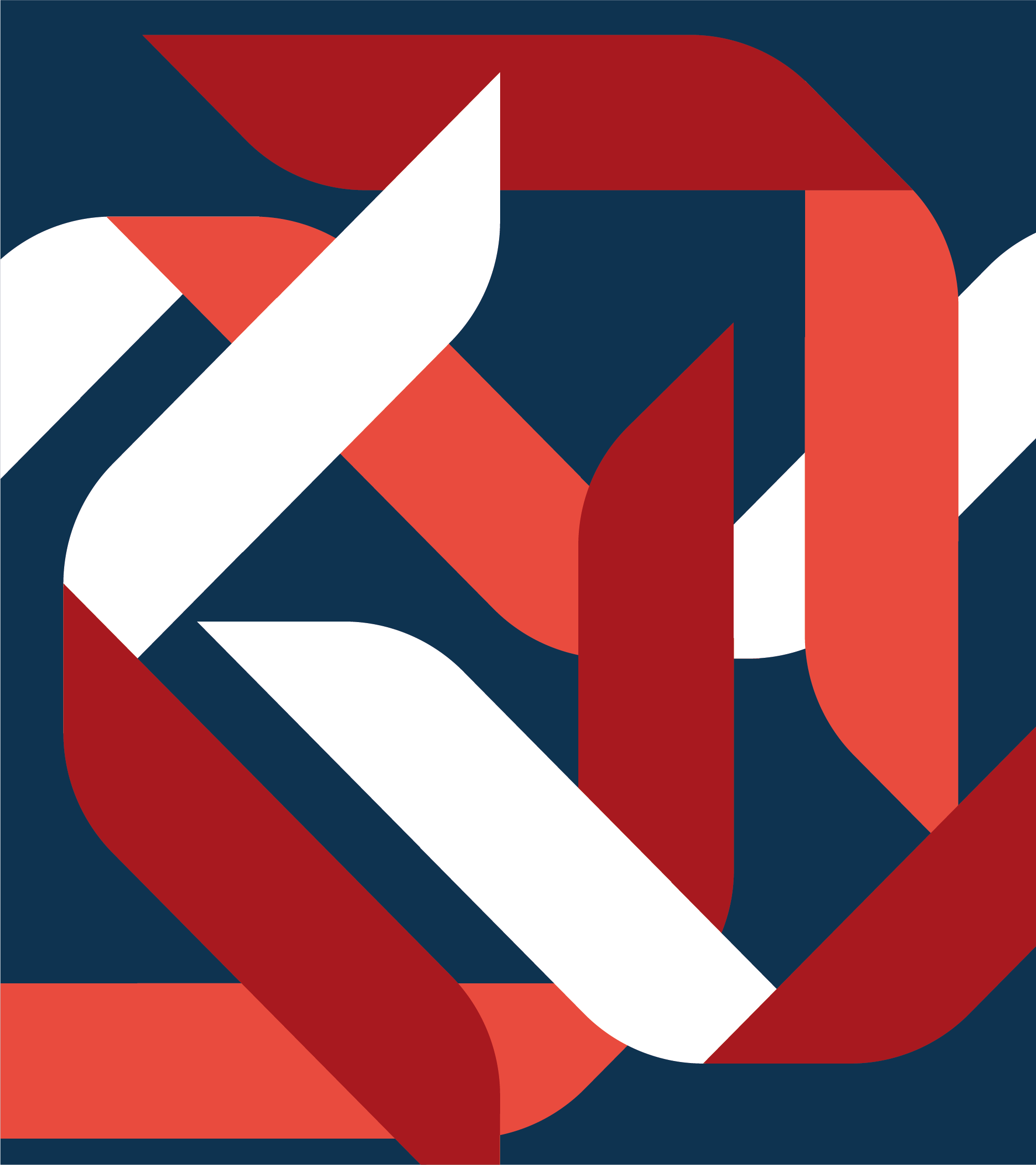 POINT  1
La marque CMA : pivot central de la communication des CMA
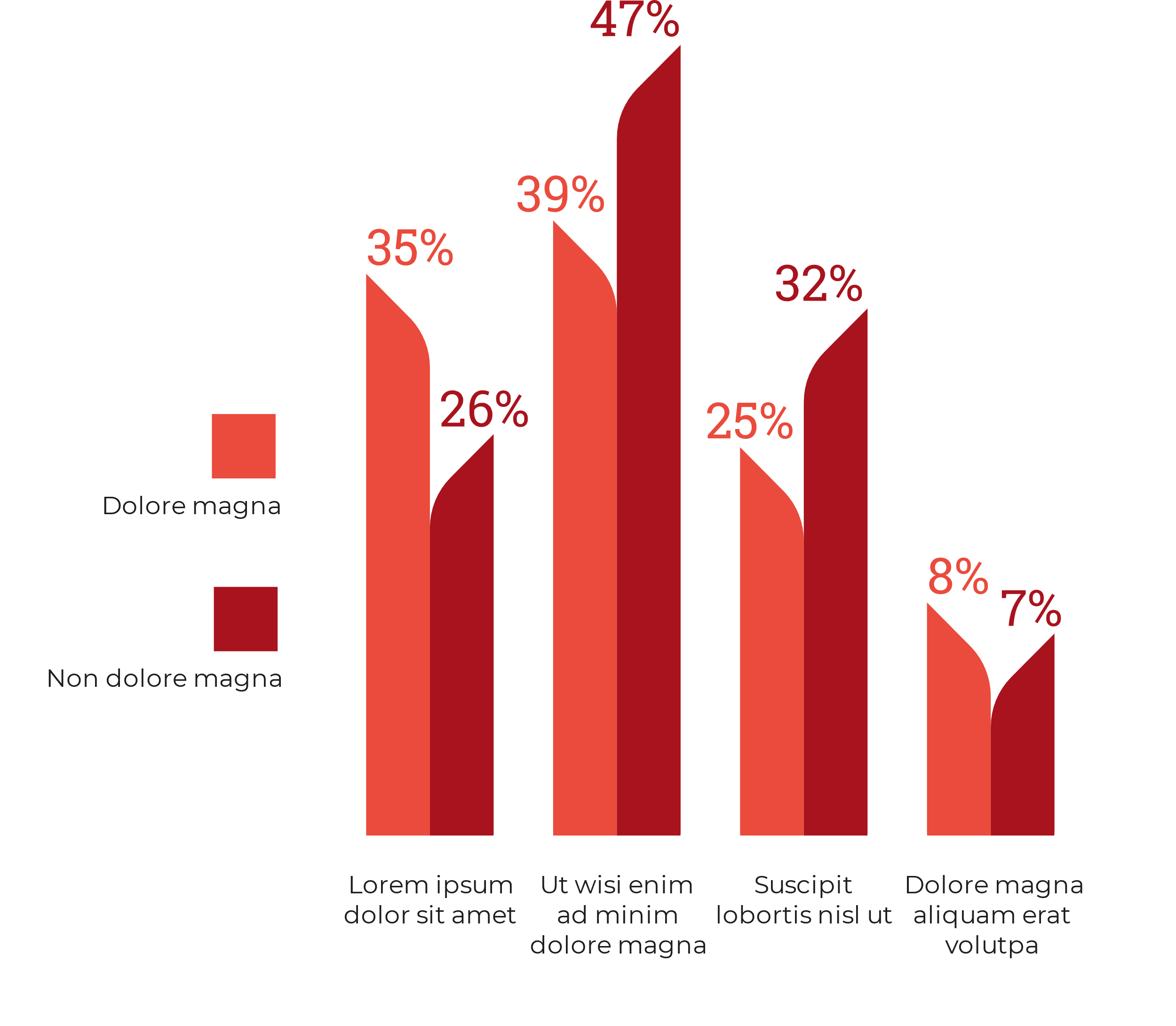 Des connexions en région et dans le monde
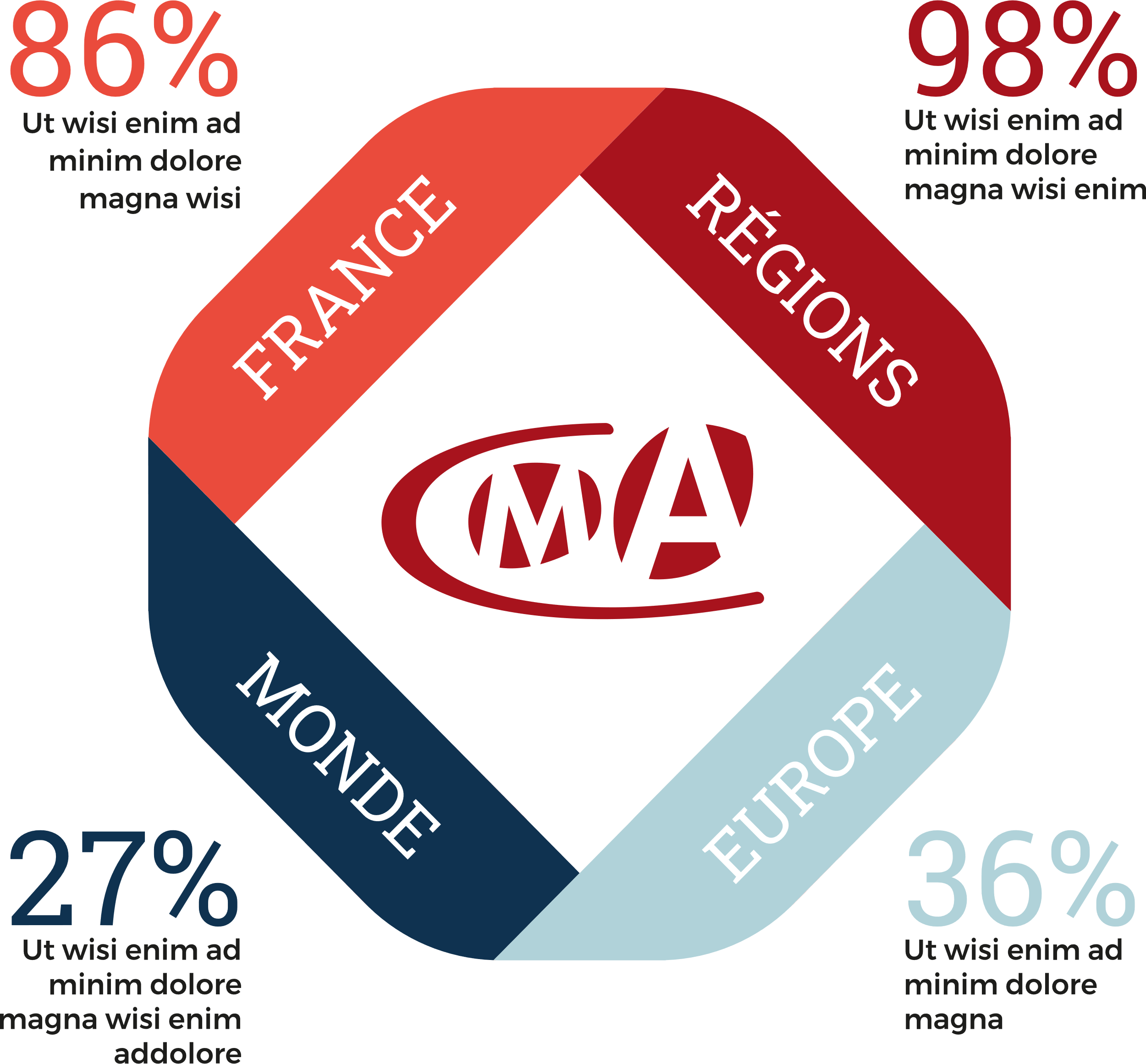 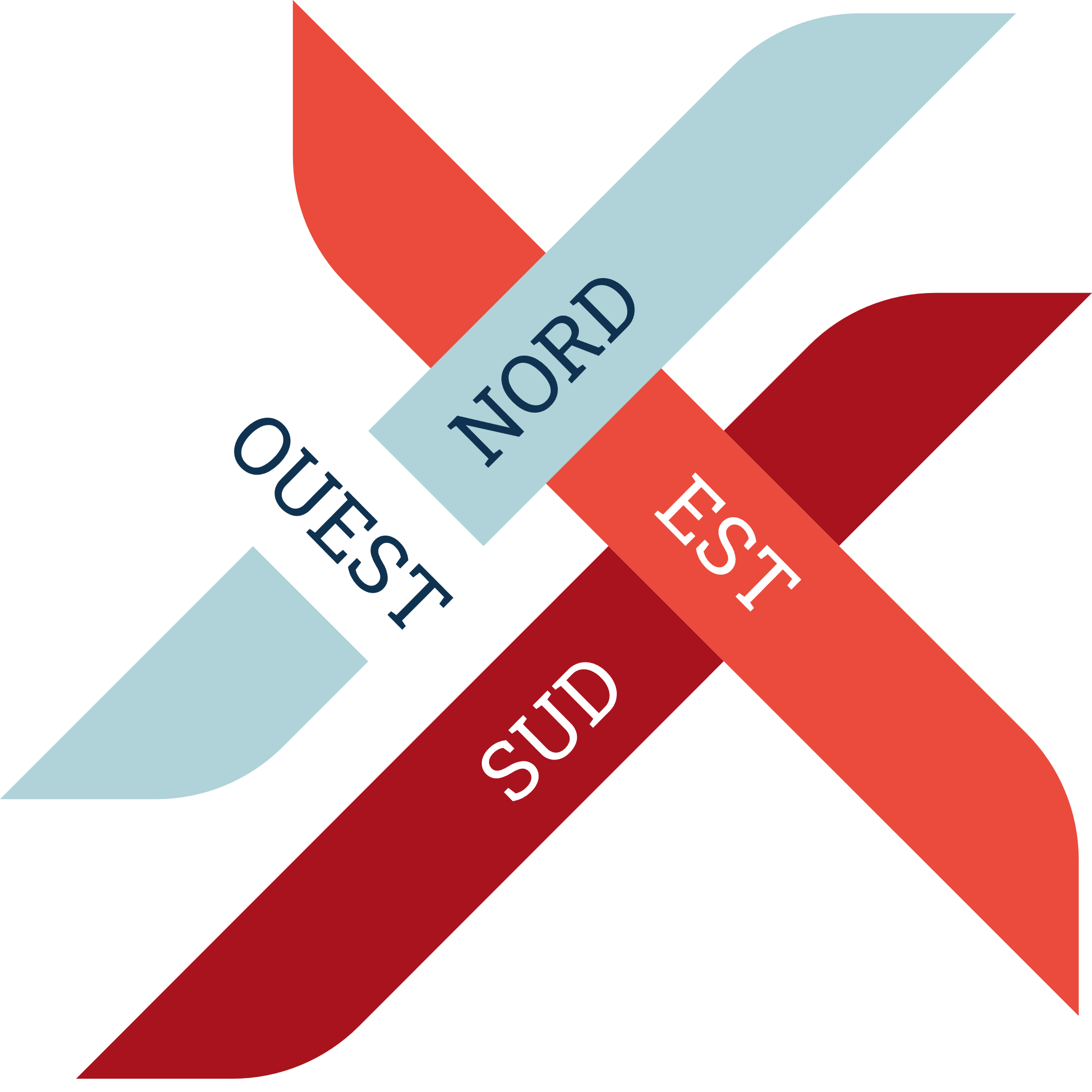 TITRE
Lorem ipsum dolor sit amet. Non exercitationem commodi qui soluta atque ad inventore facere vel tempore dolorem! Et dolores molestias est dolorum provident vel nihil pariatur non harum magnam. Vel corrupti molestias aut itaque doloremque ut aspernatur modi non animi voluptatem sit facilis iusto eos officia itaque.
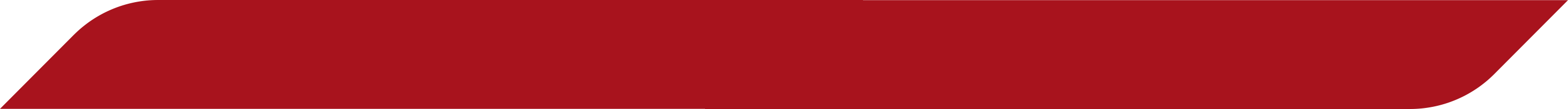 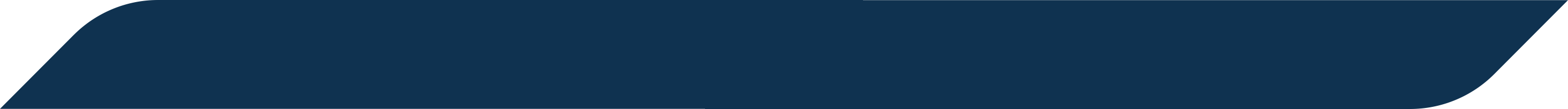 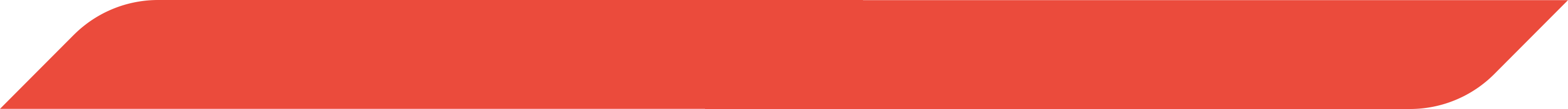 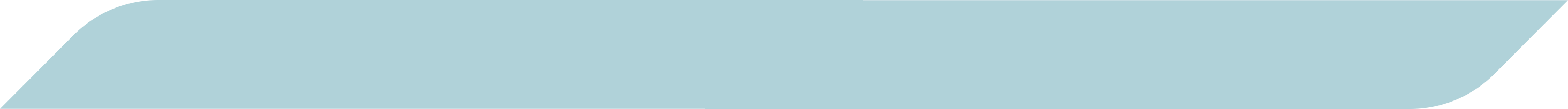 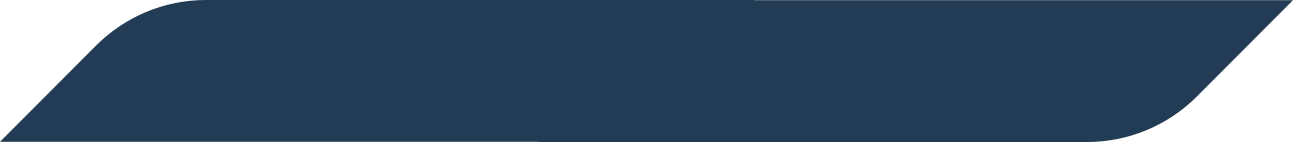 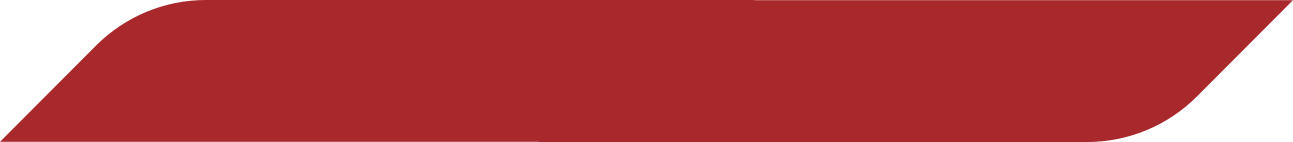 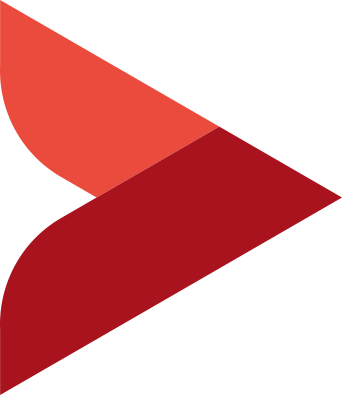 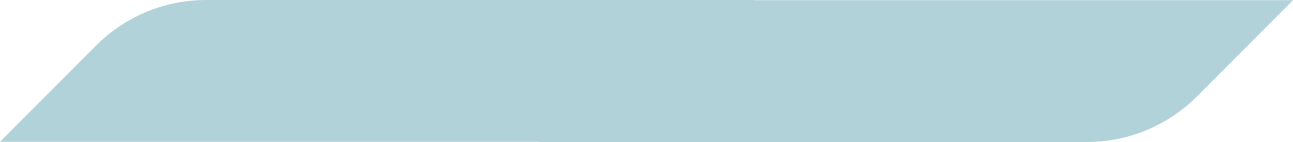 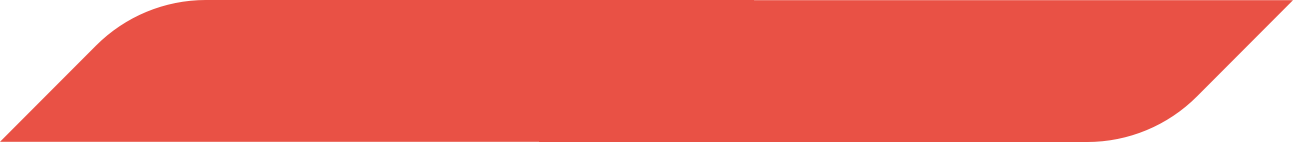